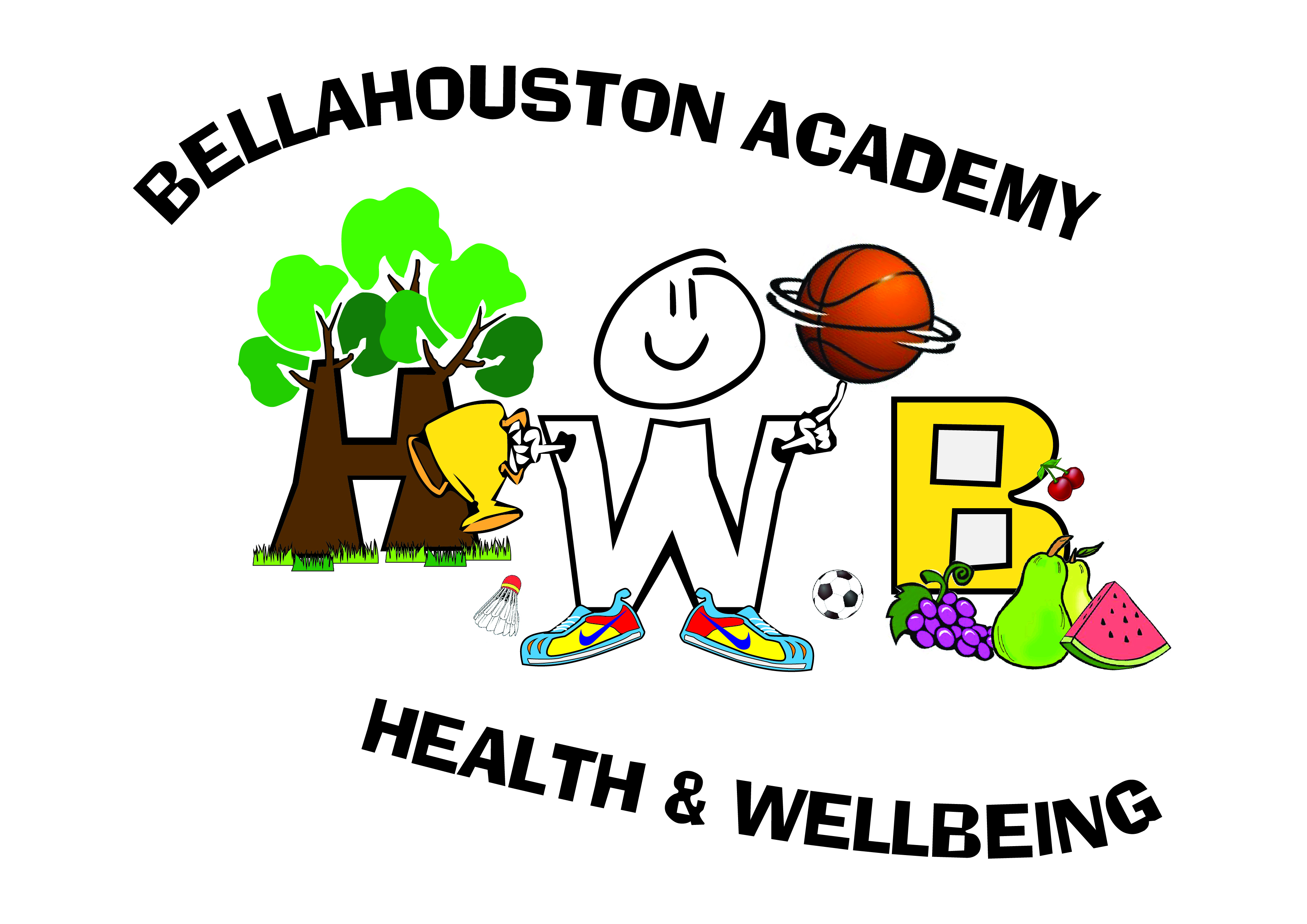 Higher : Factors Impacting on Performance- Physical
Bellahouston Academy
Factors Impacting on Performance
The are main factors which can impact your performance.
To remember these we use the acronym M.E.S.P.
M-Mental
E- Emotional
S- Social
P- Physical
Physical
The physical factor can be broken down into 3 sub factors. Within these 3 sub factors are many other factors. These are;

Physical fitness

Skill fitness

Tactical Fitness
Physical Fitness
Question: Name 6 different types of physical fitness.
C.R.E (Cardio Respiratory Endurance)
Strength
Speed
Flexibility
Power
Muscular Endurance
C.R.E.- Definitions
Cardio Respiratory Endurance is the ability of the heart and lungs to provide oxygen to the working muscles over a long period of time.
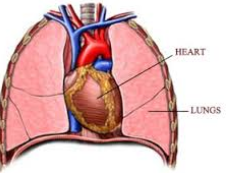 C.R.E.- Gathering Information
Name: Multi Stage Fitness Test (Bleep Test)

Description: Cones will be set out 20 metres apart. You must run between the cones in time with the bleeps from a CD player. You keep running in time with the bleeps until you cannot continue or you miss two bleeps in a row.
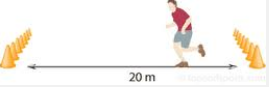 C.R.E. –Gathering Information
Advantages of the Multi Stage Fitness Test: 

The test is standardised and is a permanent record which means everyone in the world does the same test. This lets you compare your results with:

National Averages- You can use your results to see how you compare to others people of the same age and gender. This shows you if it is a strength or weakness. You can also compare you results with;

Your Previous Results- In the future you will be able to look back on these results. This will show you how much you have improved which can help with motivation!
C.R.E.- Gathering Information
More advantages of the Multi Stage Fitness Test:

It is easy to complete, because you don’t have a lot of specialist equipment.

It is a recognised test which means it is VALID

It is an appropriate way of finding out your levels of C.R.E.

It helps you to create your training program.
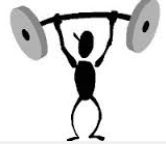 Strength- Definition
Strength is the greatest force that can be applied against an person or object.

There are 2 different types of strength;

Static: This is the ability to hold or push against an object e.g. a scrum in rugby or a shoulder tackle in football.

Explosive: Actions such as putting a shot require a dynamic release of strength.
Strength- Gathering Information
Name: One Rep Max

Description: Your one rep max is the heaviest weight that you can lift only once. Which lift you attempt depends on what muscle area you wish to test.
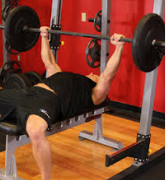 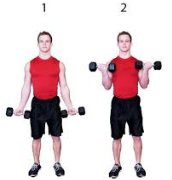 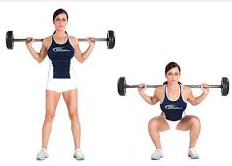 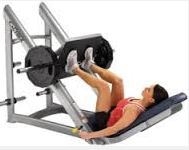 Strength- Gathering Information
Advantages of the 1 rep max.

It is easy to complete

It is a permanent record (This means you can compare your results with previous attempts which is good for motivation and tracking progress)
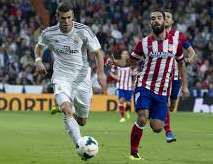 Speed- Definition
Speed is the ability for the whole body or a part of the body to move from A to B in a short period of time.

There are two types of speed;

Limb Speed: This is the ability of the arms or legs to complete an action quickly e.g. overhead clear in badminton.

Whole Body Speed: This is the ability for someone to run quickly e.g. 100m Sprint
Speed- Gathering Information
Name: 30m Running Start Sprint Test

Description. Cones are set out at the start line, 30 metres from the start line and 60 metres from the start line. You run from the start to the 30 metre line then sprint at your maximum speed for 30 metres until the 60 metre line. Your time is recorded over the 30 metres.
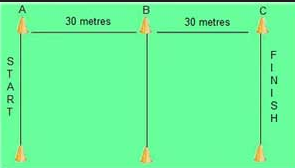 Speed- Gathering Information
Advantages of the 30 Metre Running Start Sprint Test.

As it has a running start the test is more accurate because it takes away reaction time and reduces the effect of acceleration on the time. 

Like the Multi Stage Fitness Test it is standardised and can be compared to national averages, your class and previous results.
Speed- Gathering Information
More advantages of the 30 Metre Running Start Sprint test:

It is easy to complete, because you don’t have a lot of specialist equipment.

It is a recognised test which means it is VALID

It is an appropriate way of finding out your levels of speed.

It helps you to create your training program.
Flexibility- Definition
Flexibility is the range of movement around a joint.
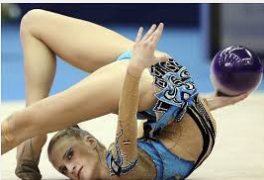 Flexibility- Gathering Information
Name: Sit and Reach

Description: Using a sit and reach box you sit down on the floor and put your feet against the box. You then reach forward and push a marker as far along the box as you can without bending your knees. Your result is the furthest point on the box that you can reach.
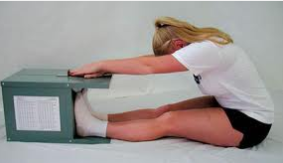 Flexibility- Gathering Information
Advantages of the Sit and reach Test.

Standardised

Permanent Record

Easy to Complete
Flexibility- Gathering Information
More advantages of the Sit and Reach Test:

It is easy to complete, because you don’t have a lot of specialist equipment.

It is a recognised test which means it is VALID

It is an appropriate way of finding out your levels of flexibility.

It helps you to create your training program.
Power- Definition
Power is the combination of speed and strength.

Power = Speed X Strength
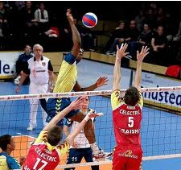 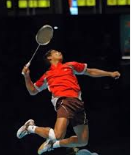 Power in Action
Watch this clip and remember that a basketball rim is 10ft high and Nate Robinson is only 5ft 9.

http://www.youtube.com/watch?v=n3WJJYpE988
Power- Gathering Information
Name: Standing Broad Jump

Description: Using a standing broad jump mat you stand at the start line and jump with two feet as far as possible. Your score is taken from the back of your heel.
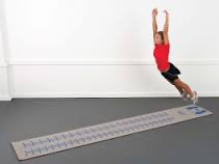 Power- Gathering Information
Advantages of the Standing Broad Jump;

Standardised

Permanent Record

Easy to Complete
Power- Gathering Information
More advantages of the Standing Broad Jump:

It is a recognised test which means it is VALID

It is an appropriate way of finding out your levels of power.

It helps you to create your training program.
Muscular Endurance- Definition
Muscular Endurance is the ability of a muscle or a group of muscles to be able to repeat an action or set of actions over a long period of time.
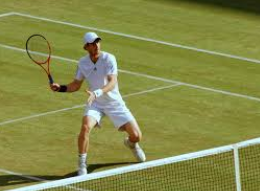 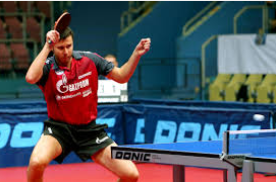 Muscular Endurance- Gathering Information
There are several tests for muscular endurance, depending on which muscle group requires testing. An example of a muscular endurance test is;

Name: 30 Second Press Up Test.

Description: You have 30 seconds to complete as many press ups as you can. You partner counts and records the final number.
Muscular Endurance- Gathering Information
Advantages of the 1 Minute Press Up Test;

It is easy to complete, because you don’t have a lot of specialist equipment.

It is a recognised test which means it is VALID

It is an appropriate way of finding out your levels of muscular endurance in your arms.

It helps you to create your training program.
Methods of Training
In order to improve in a fitness area we must train.

The type of training that we complete depends on the factor that we are trying to improve.
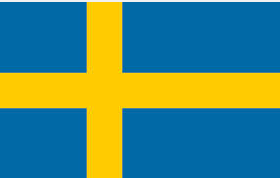 Methods of Training- CRE
The main way to train CRE is to use FARTLEK training. 

Fartlek is a Swedish method of CRE training and involves VARIED PACE RUNNING

This means that you jog, walk and sprint.

A Fartlek session should last between 20 and 30 minutes.
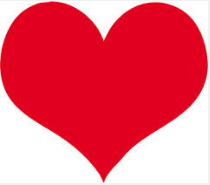 Training Zone
When doing any CRE training it is important to work within your training zone for the majority of the session.

Your training zone for CRE is between 60 and 80% of your maximum heart rate.

You maximum heart rate is 220 – your age
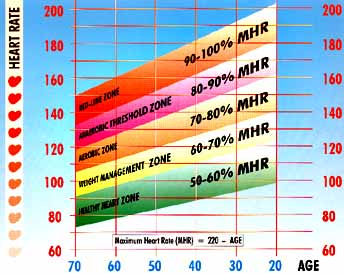 Advantages of Fartlek
It is varied pace, just like many sports including football and basketball where you run at different paces. 

This means it is GAME LIKE!

It is easy to do and doesn’t require any equipment

It is a very effective method of increasing CRE.
Training CRE-Effects on the Body
There are many, many benefits to improving CRE.

1. Heart becomes bigger and more effective! This makes it easier for the heart to pump blood around the body.

So it can do the same job in fewer beats which means it takes longer to tire.
Training CRE-Effects on the Body
2. The lungs will become bigger and more effective. This means that they can take in more oxygen with fewer breaths

3. Your resting heart rate will decrease. The average person has a resting heart rate of 70BPM but this can drop to as low as 30BPM for elite athletes. A lower resting heart rate means it will take longer for elite athletes to reach their maximum, so they can perform at a higher level for longer!
Methods of Training- Strength
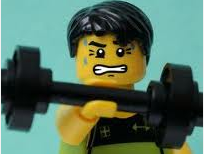 Method: Weight Training

Description: To improve strength through weight training you should lift heavy weights (about 70-80% of 1 rep max) for a low number of reps (3-5) 

So if your 1 rep max bench press is 100kg you should complete 3 sets of 5 reps at 80kg.
Training Strength- Effects on the Body
Your muscle mass will increase

You will become stronger

This will mean your weight will increase (muscle weights roughly 2x fat). If you become too heavy it can have a negative effect on your speed and agility
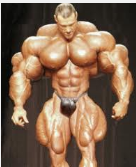 Methods of Training- Speed
Name: Interval Training

Method: Interval training works on a 4:1 Work to Rest Ratio.

I.e. Sprint for 10 seconds then rest for 40. Complete this 5 times.
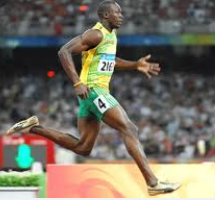 Methods of Training- Power
Name: Plyometric

Method: Plyometric training involves lots of fast actions such as 1 or 2 legged box jumps. This helps to build fast twitch muscle fibres which help to generate power.
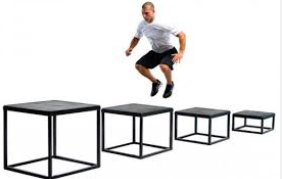 Plyometric
Watch this clip to see some plyometric training!

http://www.youtube.com/watch?v=ppM1Ad-zd0o
Methods of Training- Muscular Endurance
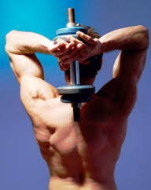 Weight Training

This is similar to strength training however you will lift light weight (30-40% of maximum) for a high number of repetitions.

If your 1 rep max chest press is 100kg you will lift 30kg for 3 sets of 20 reps.
How does CRE impact performance
Task: Name 5 activities which require a good level of CRE.
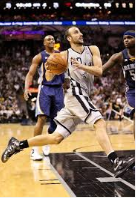 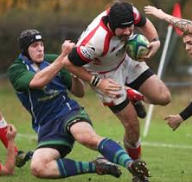 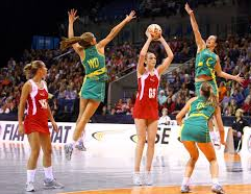 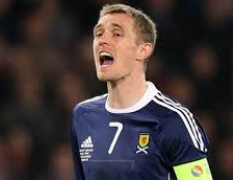 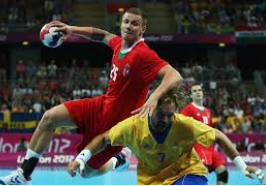 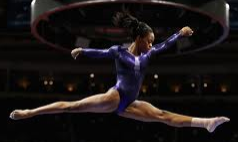 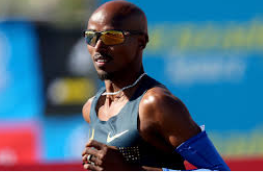 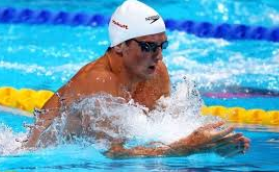 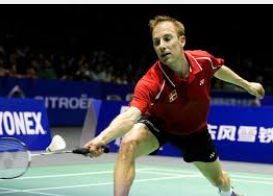 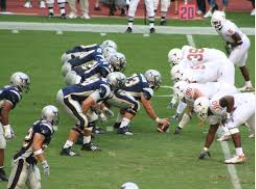 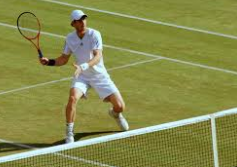 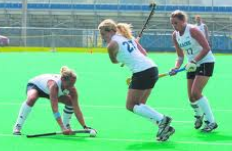 How does CRE impact performance
We already know the impact that CRE has on our bodies, now lets look at how it can impact your performance in an activity.

It is important to remember that because CRE is endurance, the benefits of good CRE come into effect in the latter stages of a match. 

Towards the end of the game… in the last 10 minutes of the match… in the final set…
How does CRE impact performance
What impact does CRE have on your performance in football?

Towards the end of the match I can still…

Make runs forward and attack the opposition.

Keep up with attackers and stop them going past me

Maintain a high skill level (shoot + pass accurately)
How does CRE impact performance
Other examples include;

I can avoid the effects of fatigue towards the end of the match.

I can maintain a high level of concentration for the full match

I won’t become tired which helps prevent me from making mistakes towards the end of the match.
How does CRE impact performance
Task: Answer the following questions in your jotter.

What is the best test for CRE? (1)

Describe this test (4)

Name 2 effects that CRE has on your body. (2)

Describe 2 benefits of good CRE on your performance in football. (2)
How does strength impact performance?
Task: Name 5 activities that require a high level of strength.
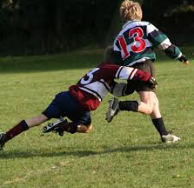 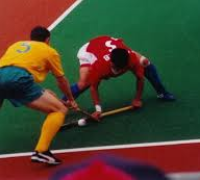 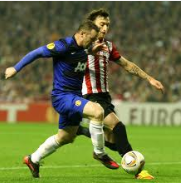 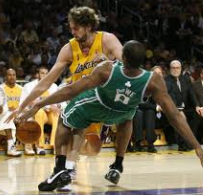 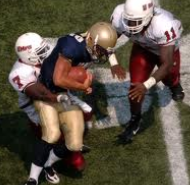 How does strength impact performance?
Strength is very beneficial in activities such as hockey, football and rugby when tackling.

Having strength in rugby will allow you to make a secure tackle which brings your opponent to the ground and prevents them from scoring a try.

Because I am strong I can use my shoulder to keep my opponent away from the ball in football. This makes it harder for them to win possession.
How does strength impact performance?
Task: Answer the following questions in your jotter.

What is the name of the test for strength (1)

Describe how you gathered information (tested) your strength (2)

Explain why strength is important in your activity (2)
Strength in Action
Watch this clip of American Football players using their strength to their advantage.

http://www.youtube.com/watch?v=VhmMU6afIHo
How does speed impact your performance?
You should now be able to identify activities where different factors are important.

Task: Name an activity and a situation where whole body speed impacts your performance (2).

E.g. In basketball having good whole body speed allows me to get away from my marker to receive a pass in space which is easier to score.
Speed in Action
Watch this clip of Gareth Bale to see speed in action!

http://www.youtube.com/watch?v=SJtW25DcSFk
How does flexibility impact your performance?
Name 5 activities where flexibility impacts your performance.
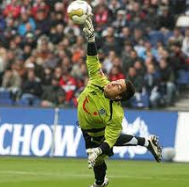 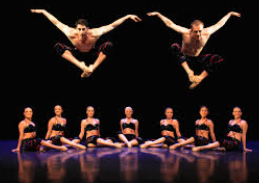 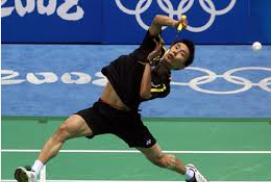 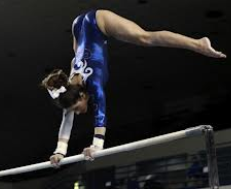 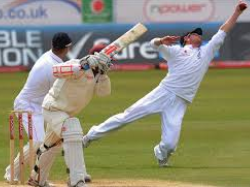 How does flexibility impact your performance?
Having good flexibility is obviously a benefit in aesthetic activities such as dance and gymnastics.

However it is also a benefit in sports such as football, basketball etc.

Flexibility allows you to reach further which mean you can… return more shuttles… catch more balls… save more shots…
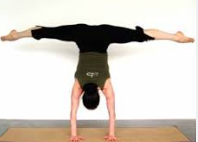 Flexibility in Action
Watch this short clip for some examples of flexibility in football

http://www.youtube.com/watch?v=oEUiKTtR5SM
How does power impact your performance?
You know that power is the combination of…

Strength and…

Speed!

Task: Explain how power can impact your performance in 2 different activities (4)
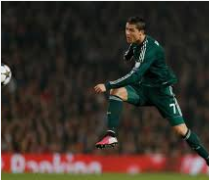 How does power impact your performance?
Having a powerful smash in badminton makes it more difficult for my opponent to return the shot and puts them under more pressure.

Having a powerful spike in volleyball makes it more difficult for my opponent to return the shot and puts them under more pressure.

Having a powerful strike in football makes it more difficult the goalkeeper to return save and means I score more goals.

Having a powerful take off on my vault in gymnastics means I can generate more height which helps me to perform my routine.
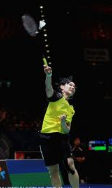 Power in Action!
See the advantages of a powerful smash in badminton in this clips!


http://www.youtube.com/watch?v=sKC1Depuf6Q
How does muscular endurance impact your performance
Task: Explain 1 positive and 1 negative effect that muscular endurance can have on your performance in an activity of your choice (2)

Good muscular endurance means that I can still perform a powerful and accurate smash towards the end of the match

Poor muscular endurance will prevent me from being able to serve effectively in the last set of tennis. This means my opponent can play a more attacking shot on my serves.
Stages of Skill Development
Cognitive Stage

During the cognitive stage you begin to find out exactly what is involved in the skill you are learning.
 
You begin to break the skill down into Preparation, Action and Recovery and make an attempt at learning each stage. 

At this stage mistakes are common and lots of feedback is required.
Stages of Skill Development
Associative Stage

During the associative stage you combine the subroutines of the skill. 

The performer's ability and experience will determine the practice time required. 

Repeated practice will allow the performer to become more consistent in the skill and make fewer errors.
Stages of Skill Development
Autonomous Stage

During the autonomous stage you are able to perform the skill naturally and without conscious thought. 

Errors are not likely at this stage, the skill is performed with flair, control and accuracy.
Practice Methods for skill development
Here are some methods you can use to develop skills at the Cognitive Stage of skill development.

Gradual Build-up
Shadow Practice
Solo Practice
Whole – Part – Whole
Gradual Build-up
Involves performing the skill by making the practice more demanding. 

For example learning the spike in volleyball can be developed by making the practice more demanding.

Task: Give an example using this method of practice that you could use to improve a specific skill in an activity of your choice.

Hints: Cause / Effect / Impact
Shadow Practice
Involves rehearsing the movement required for the action. 

The performer is getting used to the movement and can perform it in slow motion to 'groove' the technique.

Task: Give an example using this method of practice that you could use to improve a specific skill in an activity of your choice.

Hints: Cause / Effect / Impact
Solo Practice
Performing a skill or practice on your own to help reinforce the movement or routine.

Task: Give an example using this method of practice that you could use to improve a specific skill in an activity of your choice.

Hints: Cause / Effect / Impact
Practice Methods for skill development
Here are some methods you can use to develop skills at the Associative Stage of skill development.

Repetition and Drills
Feeder / Isolated Practice
Opposed / Un-opposed
Repetition and Drills
Training exercises (drills) that repeat a particular skill over and over (note: repetition can be used with all types of practice). 

The intention is to make the skill more natural and automatic. 

This method eliminates the distraction of the game and other skills. 

Be careful of fatigue and boredom.

Combination drills link more than one skill together in a repeated sequence.

Task: Give an example using this method of practice that you could use to improve a specific skill in an activity of your choice.

Hints: Cause / Effect / Impact
Feeder / Isolated Practice
Involves a helper to repeatedly play a ball/shuttle into a particular area on the court/pitch, to allow a performer to practice a particular skill. 

Enables performer to concentrate on one specific technique at a time. 

Will improve preparation, action and recovery.

Task: Give an example using this method of practice that you could use to improve a specific skill in an activity of your choice.

Hints: Cause / Effect / Impact
Opposed / Un-opposed
Involves altering the level of opposition. 

A netball practice may begin with no defender

Then introduce a passive defender (limited involvement) 

Finally an active defender (fully involved).

Task: Give an example using this method of practice that you could use to improve a specific skill in an activity of your choice.

Hints: Cause / Effect / Impact
Practice Methods for skill development
Here are some methods you can use to develop skills at the Autonomous Stage of skill development.

Pressure Training

Conditioned Games / Small Sided Games
Pressure Training
Once a skill has been practiced and the basic movements and criteria established, different types of demands (pressure) can be added to further improve the skill. 

For example the speed at which the movements have to be repeated, the physical demands of the skill or the level of opposition.

Task: Give an example using this method of practice that you could use to improve a specific skill in an activity of your choice.

Hints: Cause / Effect / Impact
Conditioned Games / Small Sided Games
In order to improve a skill the normal rules of a game can be changed so that the skill being learned occurs more often or has greater importance. 

For example to encourage the tip in volleyball the middle to back of the court could be eliminated.

 Small sided games involves making the number of players playing the game less. 

This will encourage more individual skill involvement, easier decision-making and more specific coach feedback.
Task: Give an example using this method of practice that you could use to improve a specific skill in an activity of your choice.

Hints: Cause / Effect / Impact